Issues in International Relations in the Post Cold War Era
The Impact on Indian Foreign Policy


Parthapratim Sen
Dept.of Political Science
Vidyanagar College
WHICH CAME FIRST ?
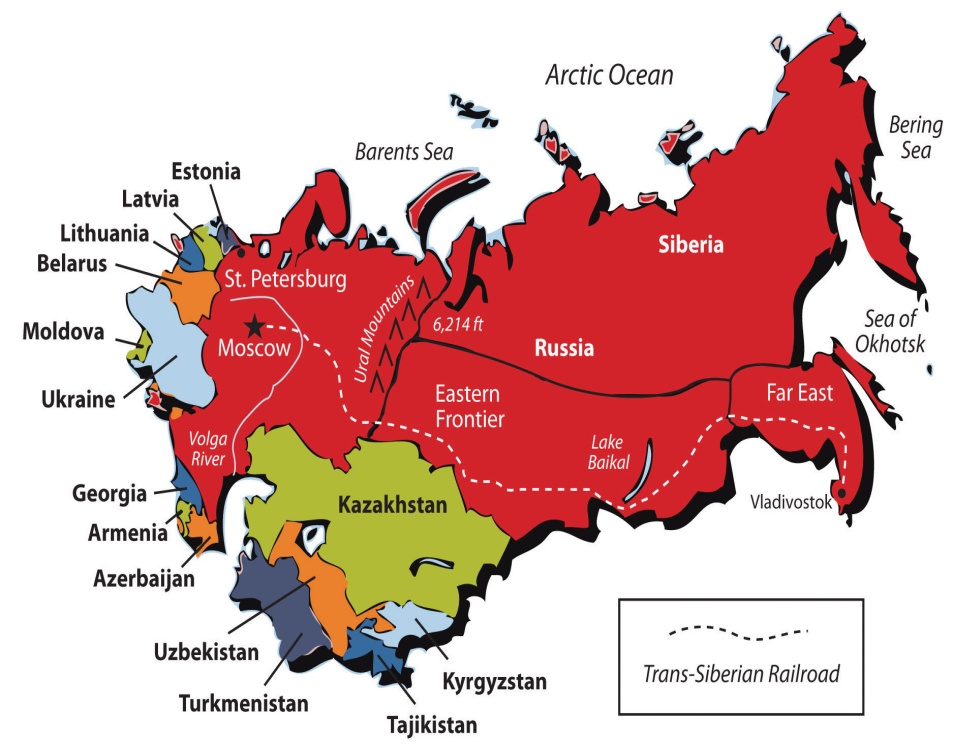 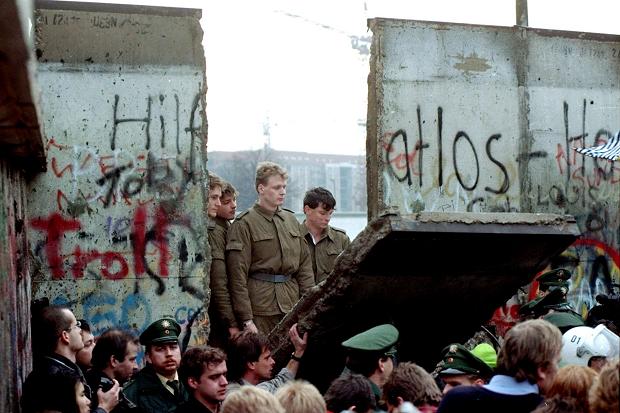 Early Post Cold War:1991-2001
New World Order
Ethno-Nationalism in Europe
Uni or Multi-Polarity
UN Peace-Keeping
Terrorism
Globalization
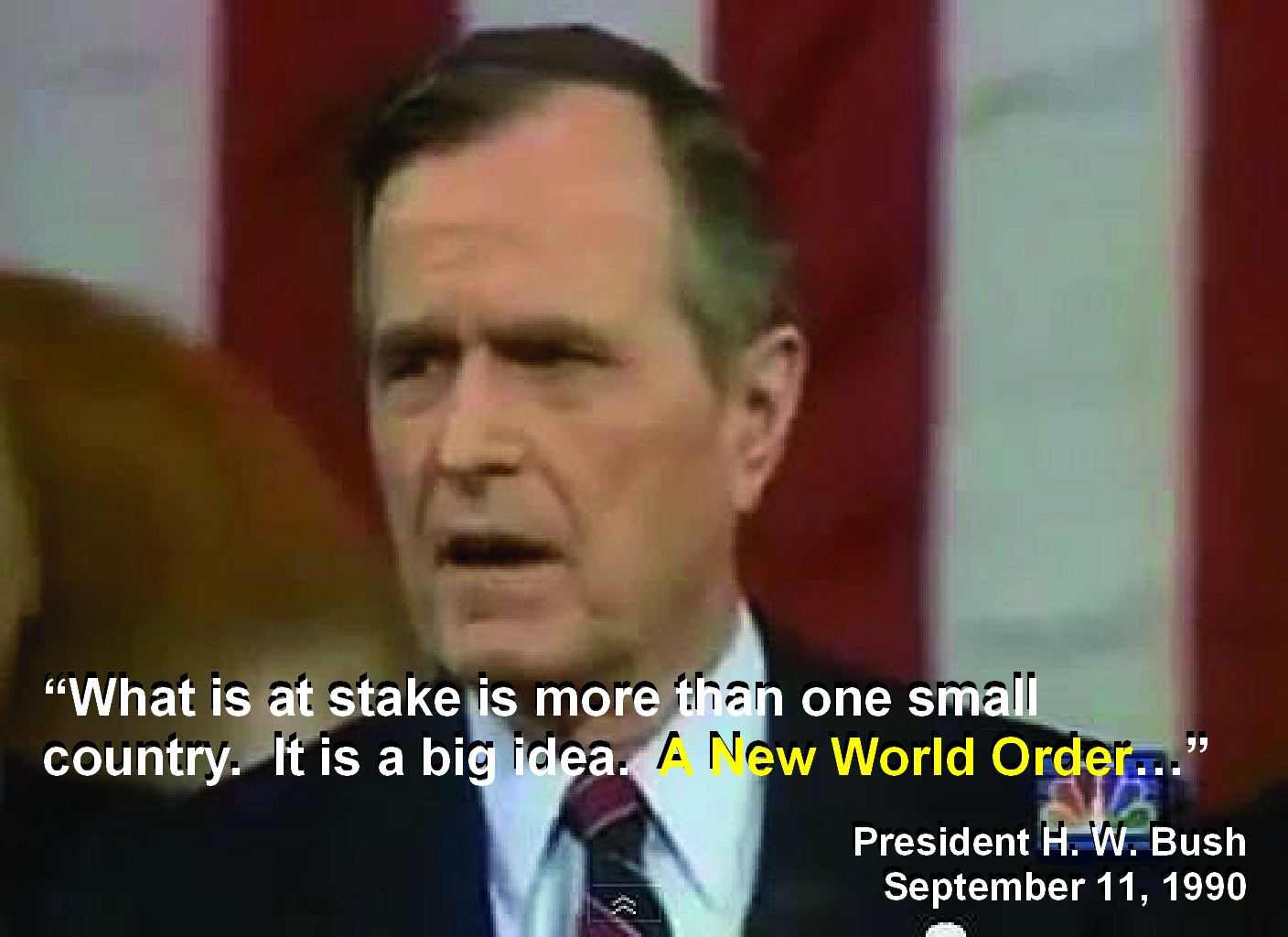 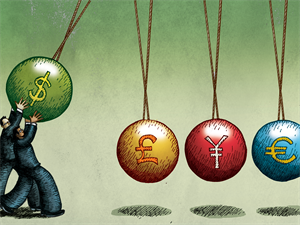 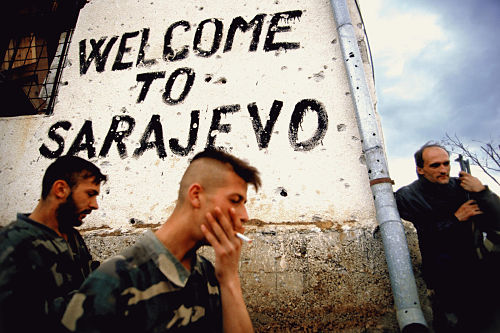 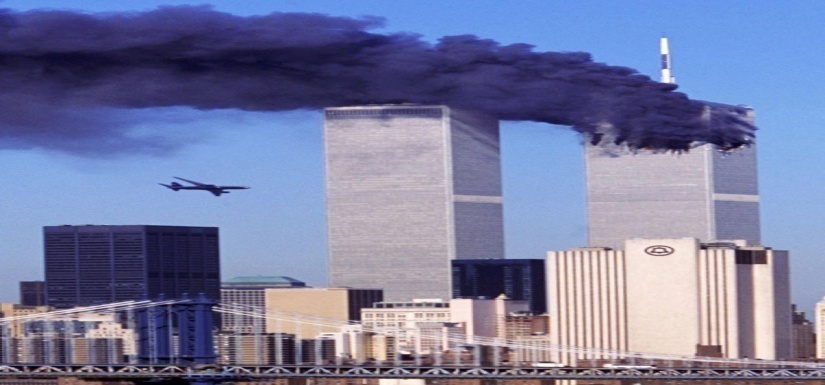 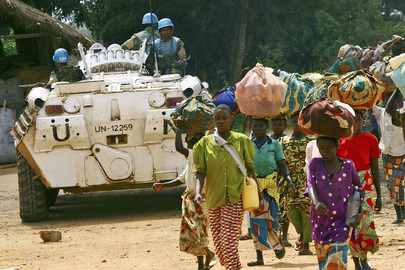 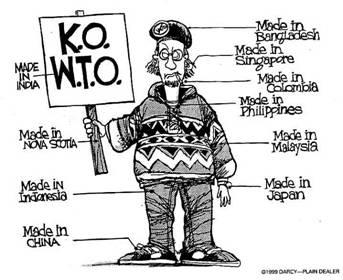 Post Post-Cold War:2001 onwards
War on Terror

Regional and Economic Co-operation Forums

Non-Military Threats to Security
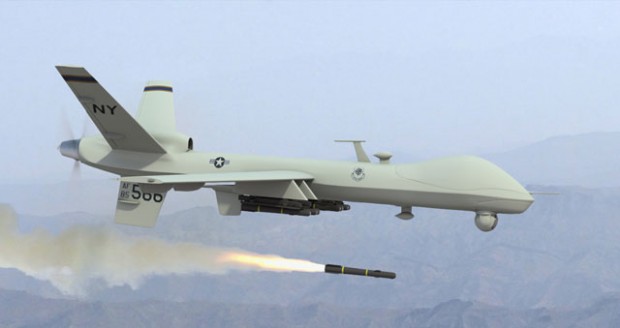 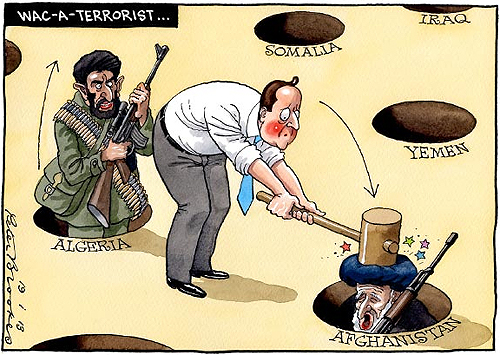 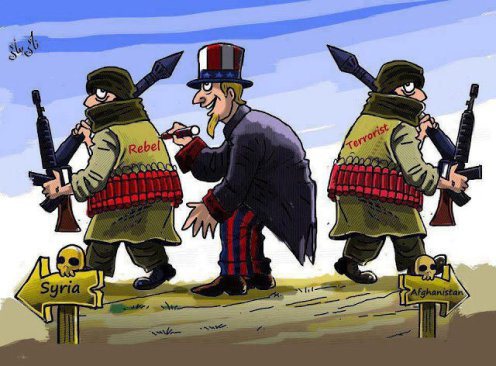 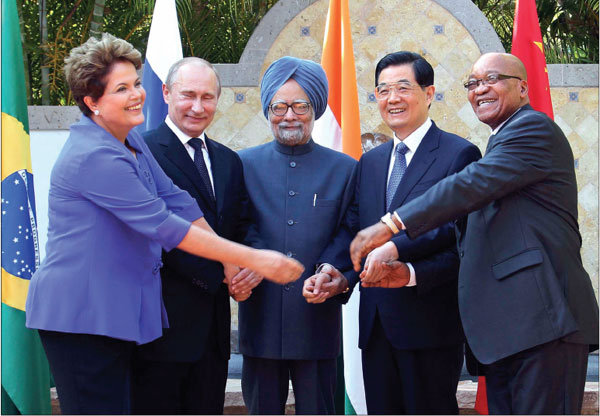 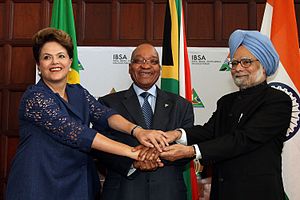 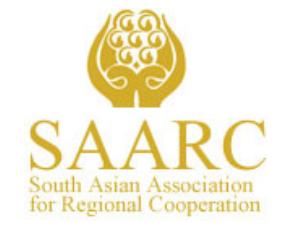 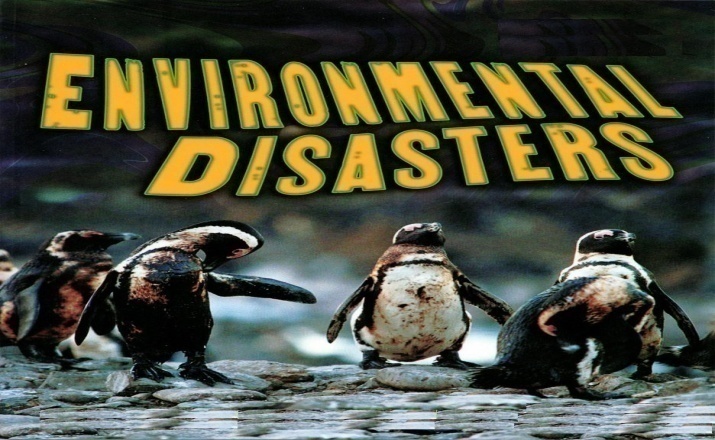 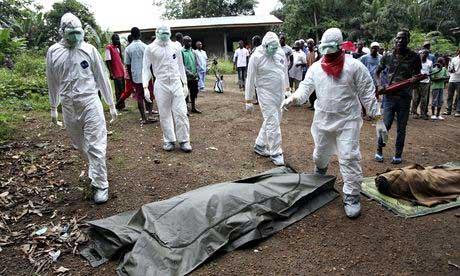 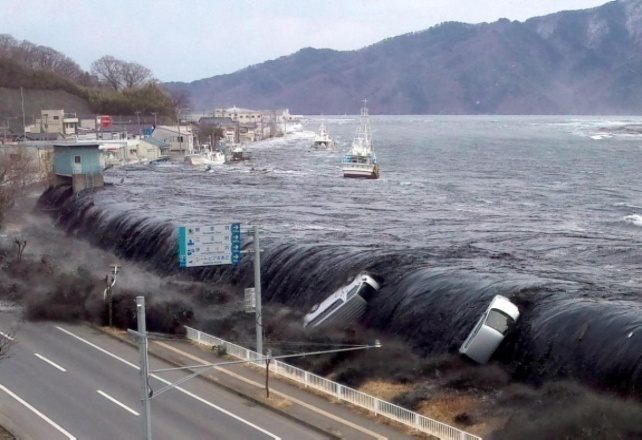 Principles of Indian Foreign Policy
Non-Alignment & Panchsheel
Anti-Imperialism
Anti-Neo-Imperialism
Support for National Liberation Movements
Anti-Discrimination on the basis of Race, Colour etc.
Disarmament
Faith in the Principles of United Nations
INDIAN FOREIGN POLICY IN THE POST COLD WARERA
REALIST
PRAGMATIST
IDEALIST
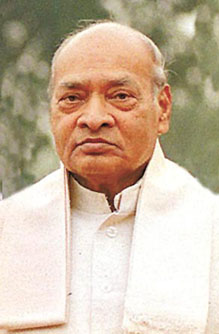 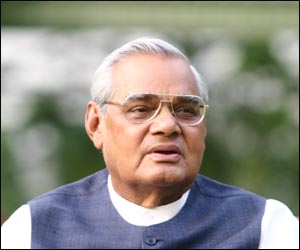 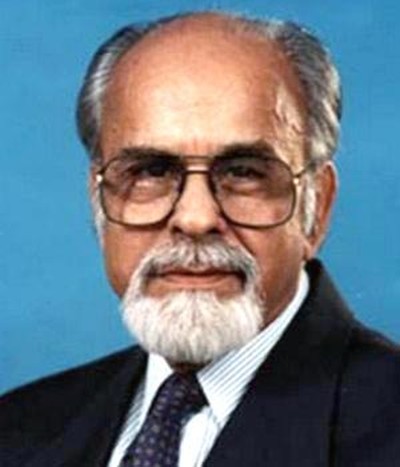 PRAGMATICISM OF RAO
Restructuring of the Indian Economy
Restructuring of Bi-Lateral Relations 
  (USA,UK,Israel,European Union, Russia)
Restructuring of the Nuclear Sector
THE GUJRAL DOCTRINE
With the neighbours like Nepal, Bangladesh, Bhutan, Maldives and Sri Lanka, India does not ask for reciprocity but gives all that it can in good faith and trust.
No South Asian country will allow its territory to be used against the interest of another country of the region
None will interfere in the internal affairs of another
All South Asian countries must respect each other’s territorial integrity and sovereignty
They will settle all their disputes through peaceful bilateral negotiations
REALISM OF VAJPAYEE
POKHRAN II
LAHORE BUS DIPLOMACY
KARGIL WAR
AGRA SUMMIT
OPERATION PARAKRAM
FOREIGN POLICY UNDER UPA-I&II
123 Nuclear Deal 
Look East Policy
Improvement in Sino-India Relations
Opening of Srinagar-Muzaffarabad Bus Route
Trade Agreements  with South Korea, Malaysia Japan
Bali Package
FUTURE FOREIGN POLICY CONCERNS OF INDIA
SOVEREIGNTY IN FOREIGN POLICY FORMULATION
SECURITY-STRATEGIC & HUMAN
REGIONAL STABILITY
FORGING NEWER ECONOMIC ALLIANCES
CONSTRUCTIVE ROLE IN THE U N O
PROMOTION OF WORLD PEACE
THANK YOU